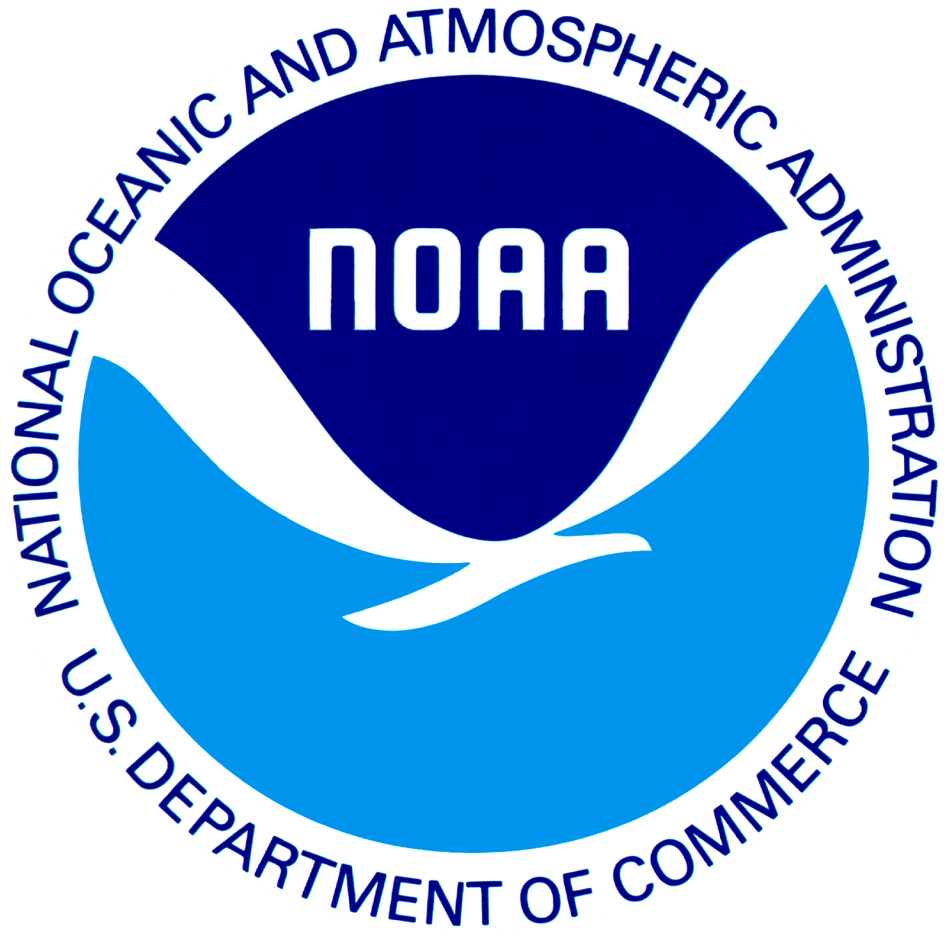 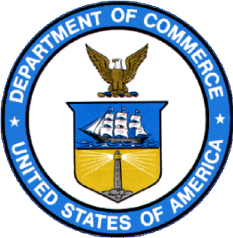 2018 EnKF Workshop Development and Testing of aHigh-Resolution Rapid Refresh Ensemble (HRRRE)
David Dowell, Trevor Alcott, Curtis Alexander, Jeff Beck, Stan Benjamin,
John Brown, Jeff Duda, Guoqing Ge, Jeff Hamilton, Ming Hu, Eric James,
Brian Jamison, Isidora Jankov, Terra Ladwig, Steve Weygandt
NOAA/ESRL/Global Systems Division

Glen Romine, Craig Schwartz, Kate Fossell, May Wong
National Center for Atmospheric Research

Kent Knopfmeier, Pat Skinner, Lou Wicker
National Severe Storms Laboratory
Geoff Manikin, Jacob Carley 
NOAA/NWS/NCEP/EMC
Xuguang Wang, Yongming Wang
University of Oklahoma
NOAA Convective-Allowing Ensemble Forecasting
Today:  High-Resolution Ensemble Forecast (HREFv2)
“Ensemble of opportunity” assembled from 8 regional deterministic forecasts (Dx=3 km)
4 with ARW dynamic core, 4 with NMM dynamic core
Initialization from global model, cycled DA on 3-km grid for short period
Hybrid DA using a global (not convective-allowing) background ensemble
Skillful severe weather forecasts
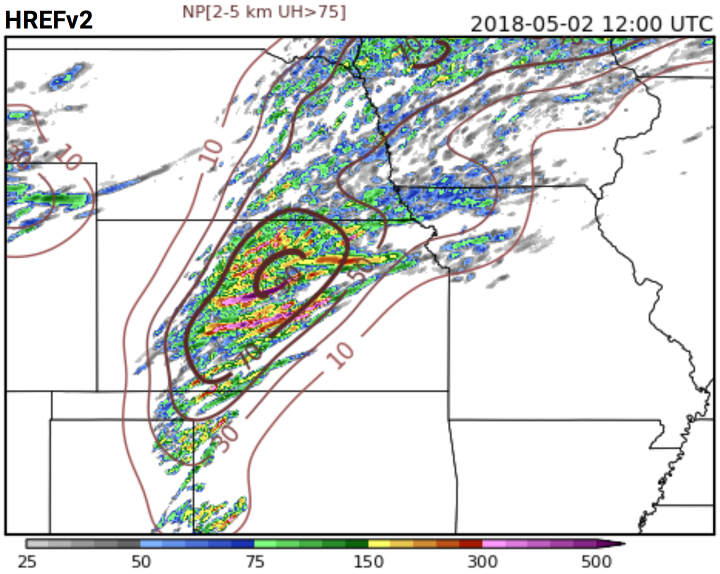 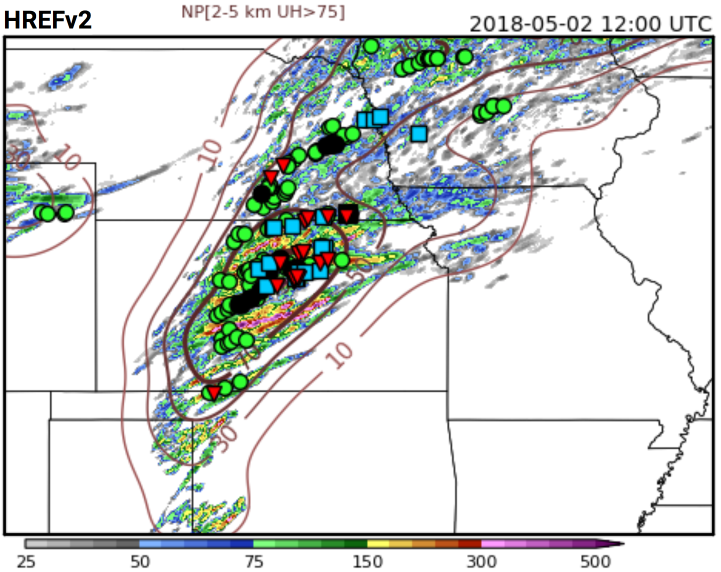 HREF Updraft Helicity
(rotating updrafts)
0-24 h forecast
8 members

tornado, hail, and wind reports shown on right
graphics from Brett Roberts
Hazardous Weather Testbed
1
NOAA Convective-Allowing Ensemble Forecasting
Near Future Plans (2018-2025)
Simplified model suite:  transition to a single model (FV3) for global and regional applications
Ensemble / hybrid DA with a convective-allowing (Dx~3 km) background ensemble
Formal ensemble forecast system (HREF → single-model system)
Comparable skill and spread to existing multi-model HREF system
Regional initially → global eventually
“Warn on Forecast” (high resolution, on demand)
Grid spacing < 1 km, sub-hourly DA, sub-hourly ensemble forecasting

Research and Development at GSD:  High-Resolution Rapid Refresh Ensemble (HRRRE)
Testbed for developing convective-allowing ensemble DA and forecasting capabilities, toward the goal of an operational formal ensemble system
Shared code and scripts with HRRR deterministic analysis and forecasting system
Collaboration with NCAR, NSSL, OU, EMC to guide design choices
2
[Speaker Notes: HREF baseline for comparison

HRRRE developing components of a potential operational system]
Convective-Allowing Ensemble Configurations
3
[Speaker Notes: HREF mix of dynamic cores and initialization methods; short cycling period, with coarse ensemble background from global system]
Convective-Allowing Ensemble Configurations
4
[Speaker Notes: Continuous cycling:  model biases easier to detect and potentially correct; but, don’t inherit large-scale analyses from global model
Daily restart:  global model provides best large-scale analysis; but DA and forecasting then occurs during transition period from global model attractor to regional model attractor
Ensemble size]
HRRRE Analysis System
Nested 15-km and 3-km WRF-ARW domains

36 members initialized daily at 0300 UTC
Initial mean from GFS (atmos.) and RAP-HRRR (soil)
Atmospheric perturbations from GFS DA ensemble (GDAS)
Random soil-moisture perturbations
Boundary-condition perturbations

Ensemble and domain size limited by computational resources
Simultaneous runs of NCAR Ensemble testing larger ensemble and continuous cycling
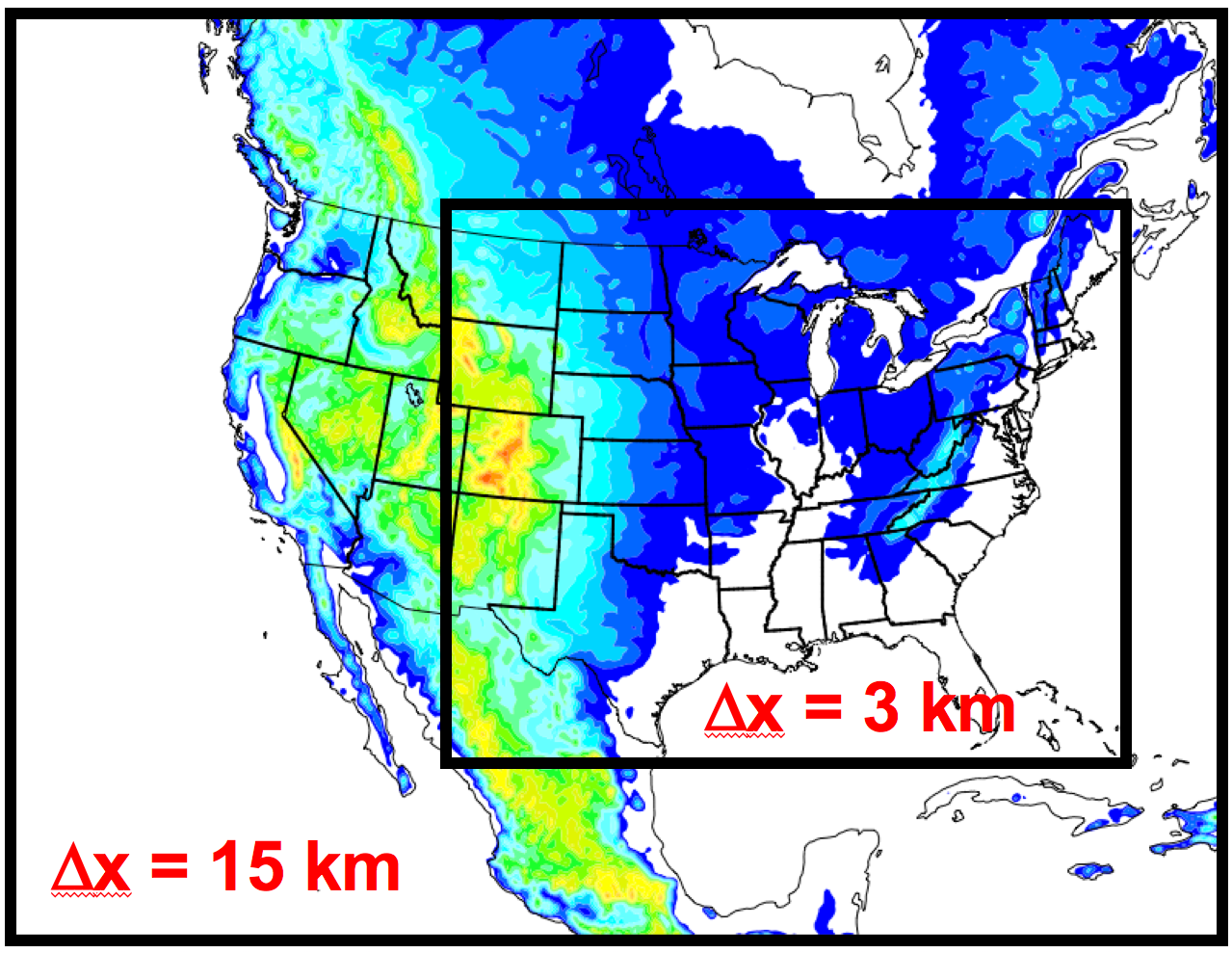 5
[Speaker Notes: Development driven by convective-scale forecasting for aviation and severe weather
Full CONUS this fall?  Increased computing resources or 4-km grid spacing]
HRRRE Analysis and Forecast System
Hourly cycling 0300 – 0000 UTC (21 hours)
Conventional observations both domains
Radar reflectivity observations 3-km domain only
GSI for ob preprocessing and ensemble priors
Two options for assimilation software:  DART (EAKF) or NOAA EnKF (EnSRF)
Analysis variables:  U, V, PH, T, MU, QVAPOR,    QCLOUD, QICE, QRAIN, QSNOW
Localization radius 18 km / 300 km for radar obs / conventional obs (small ensemble)
Relaxation to prior spread

Ensemble forecasts
9 members out to ~36 hours
0000 UTC, 1200 UTC, and other selected times
Graphics for 3-km domain only
     https://rapidrefresh.noaa.gov/hrrr/HRRRE/
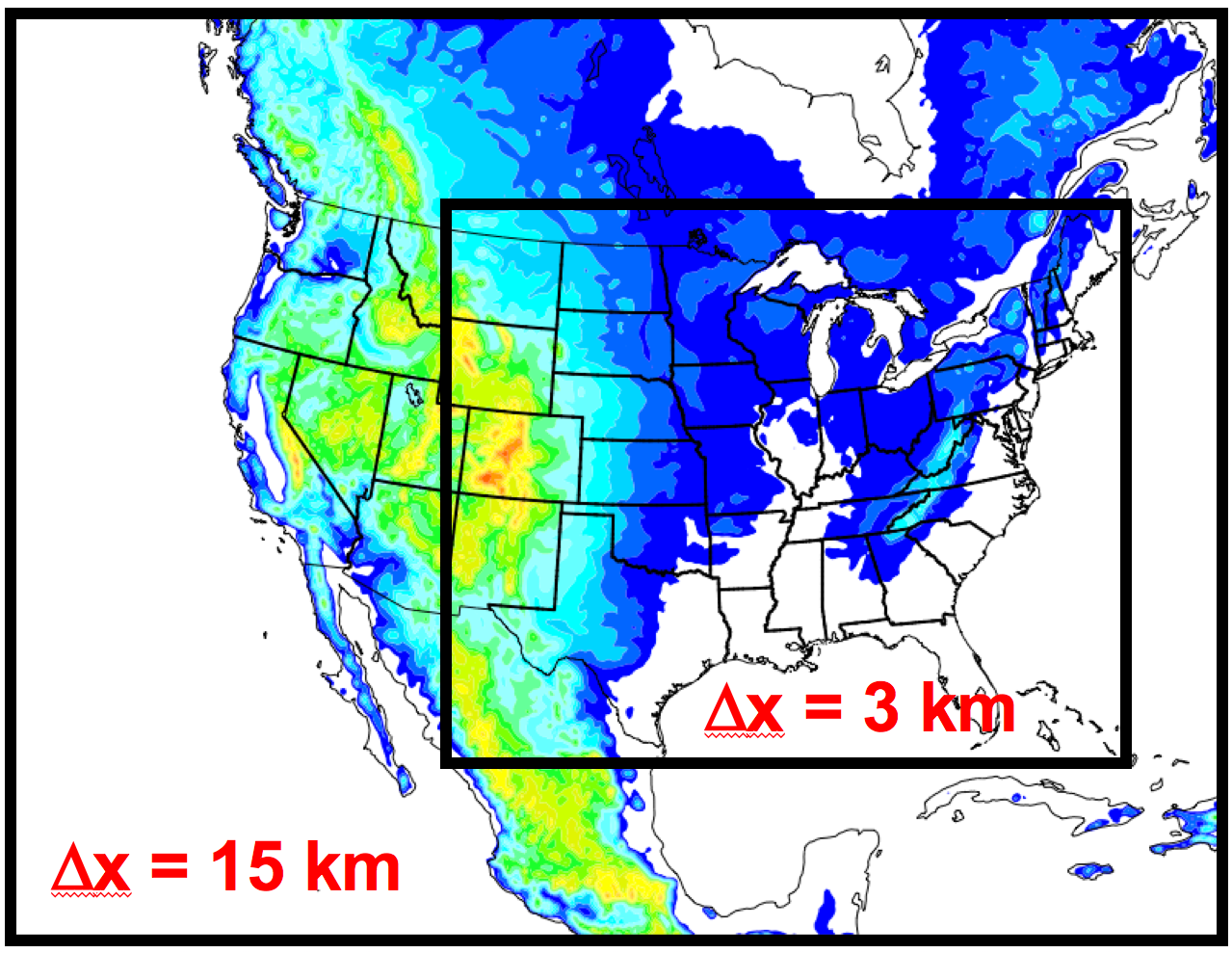 6
EnKF Radar Reflectivity Assimilation
Analysis Composite Reflectivity (dBZ)
Analysis increments associated with radar reflectivity DA are noisy.
non-Gaussian prior distributions
non-linear observation operator

But, reflectivity DA improves the forecast….
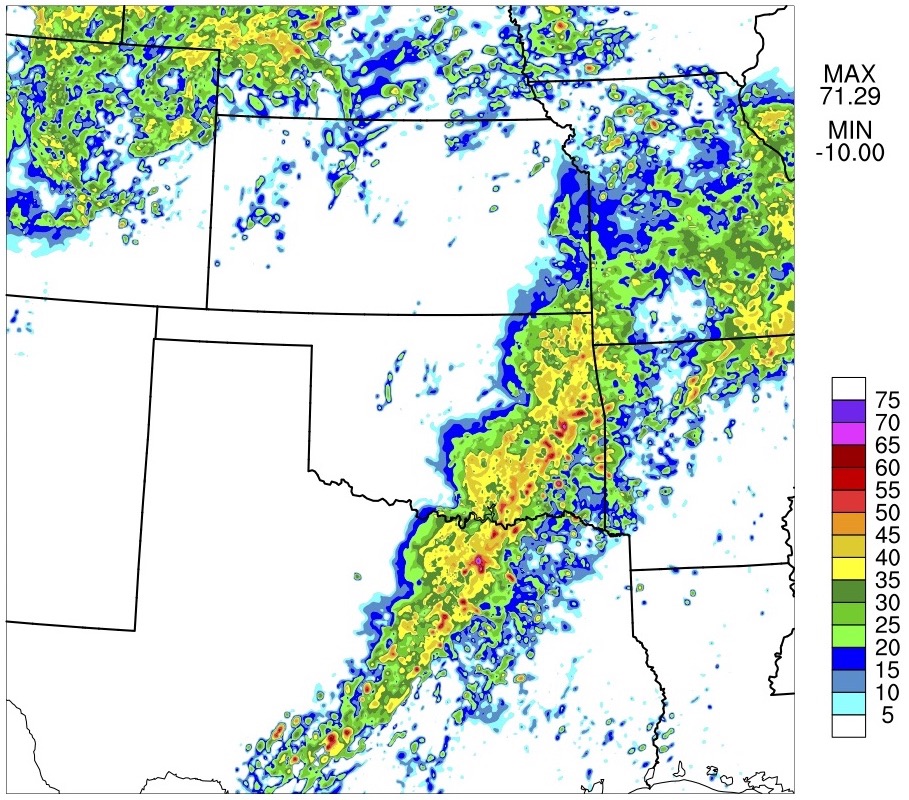 7
[Speaker Notes: One membrer]
EnKF Radar Reflectivity Assimilation
1-h Forecast Composite Reflectivity (dBZ)
Analysis increments associated with radar reflectivity DA are noisy.
non-Gaussian prior distributions
non-linear observation operator

But, reflectivity DA improves the forecast….
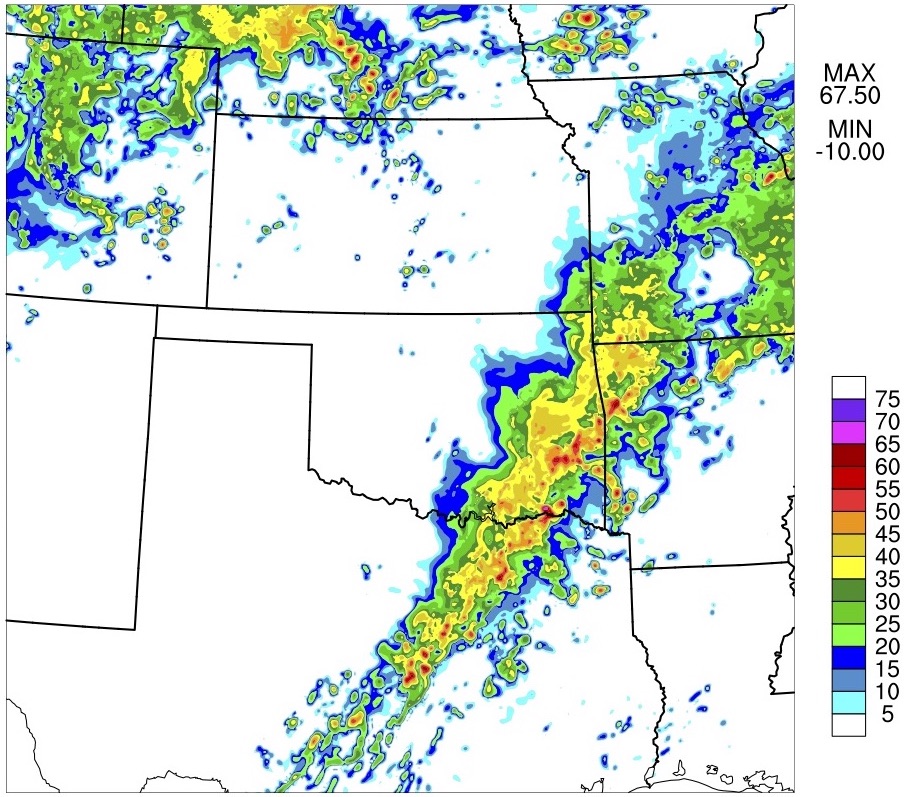 8
HRRR and HRRRE Reflectivity Forecast Skill
HRRR
reflectivity-based T tend. during 1-h model spinup
hydrometeor specification
HRRRE members 1, 2, 3
EnKF reflectivity assimilation
CSI (20 km)
Eastern US
15 Mar – 5 May 2018
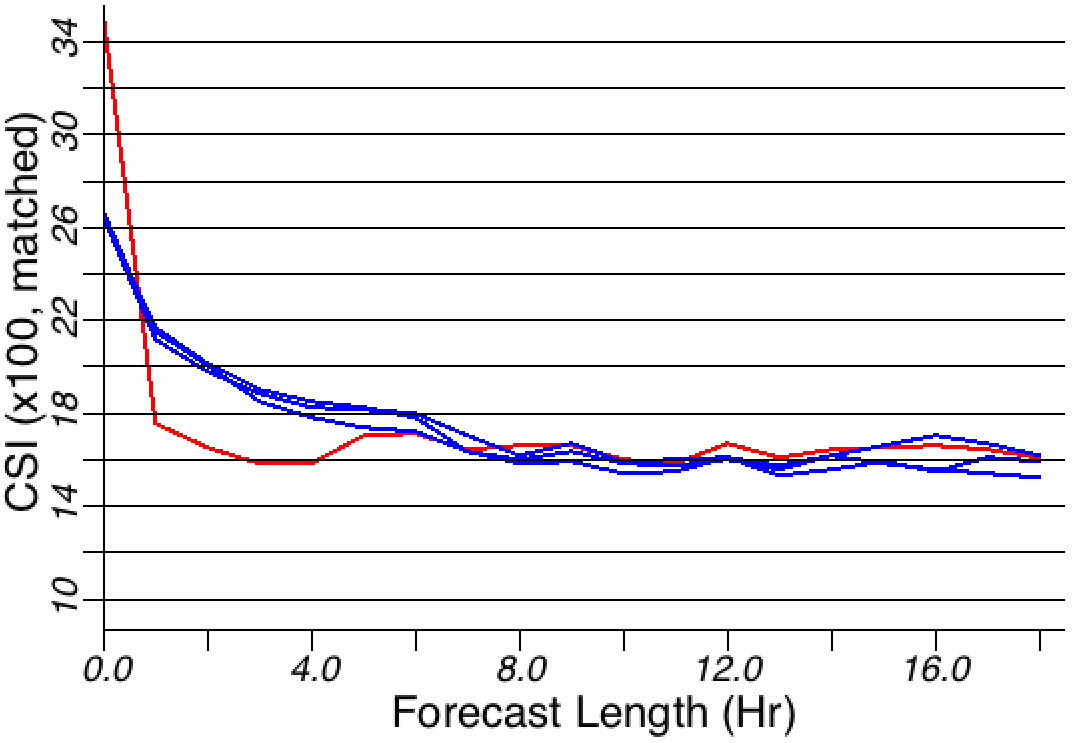 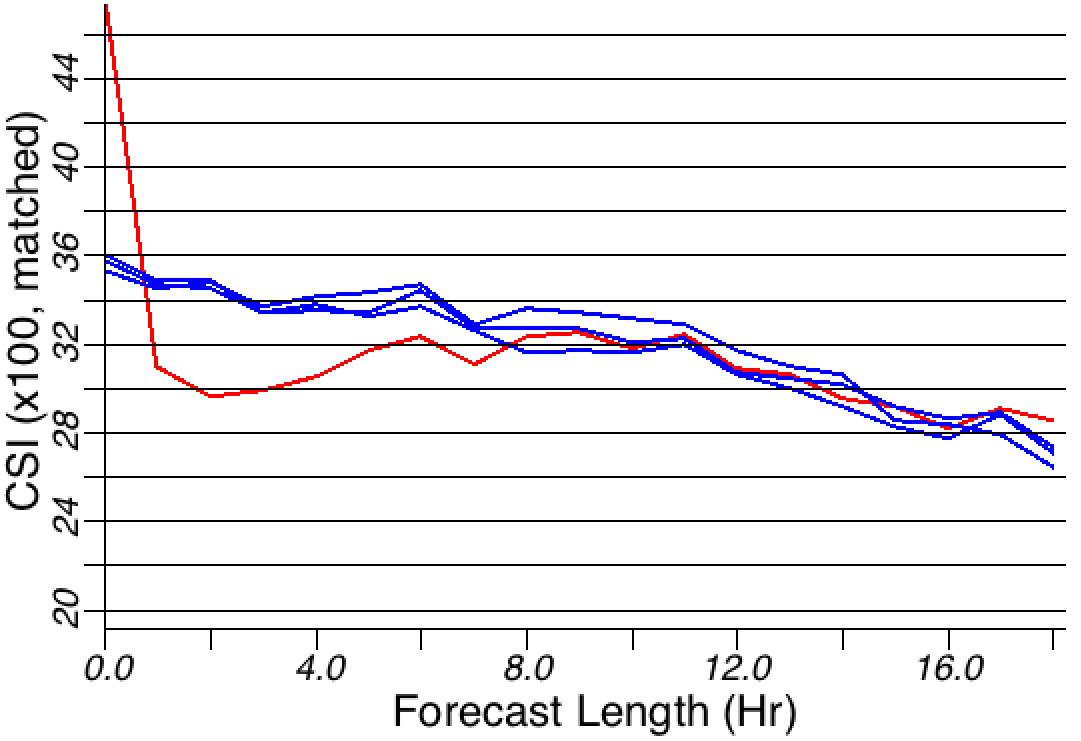 all times
30-dBZ threshold
0000 UTC initial time
20-dBZ threshold
9
Probabilistic Verification:  0-6 h Precipitation
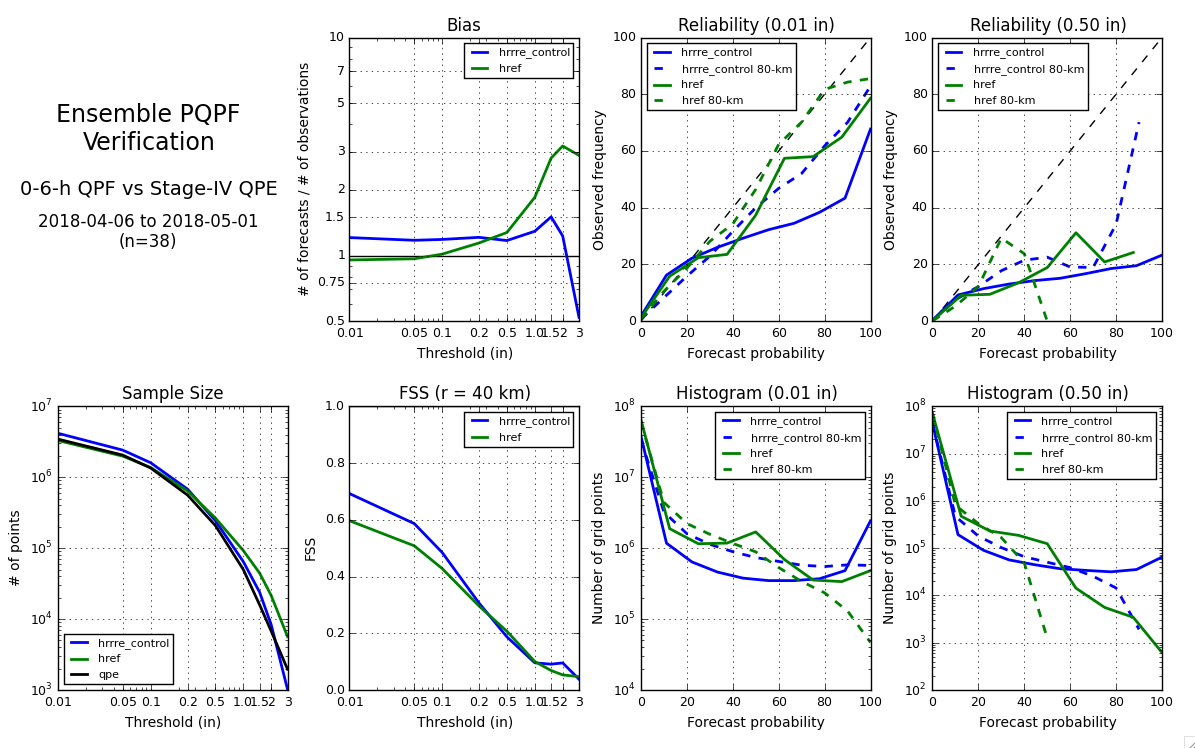 HRRRE:  single-model system

HREF:  multi-model system
10
Probabilistic Verification:  0-6 h Precipitation
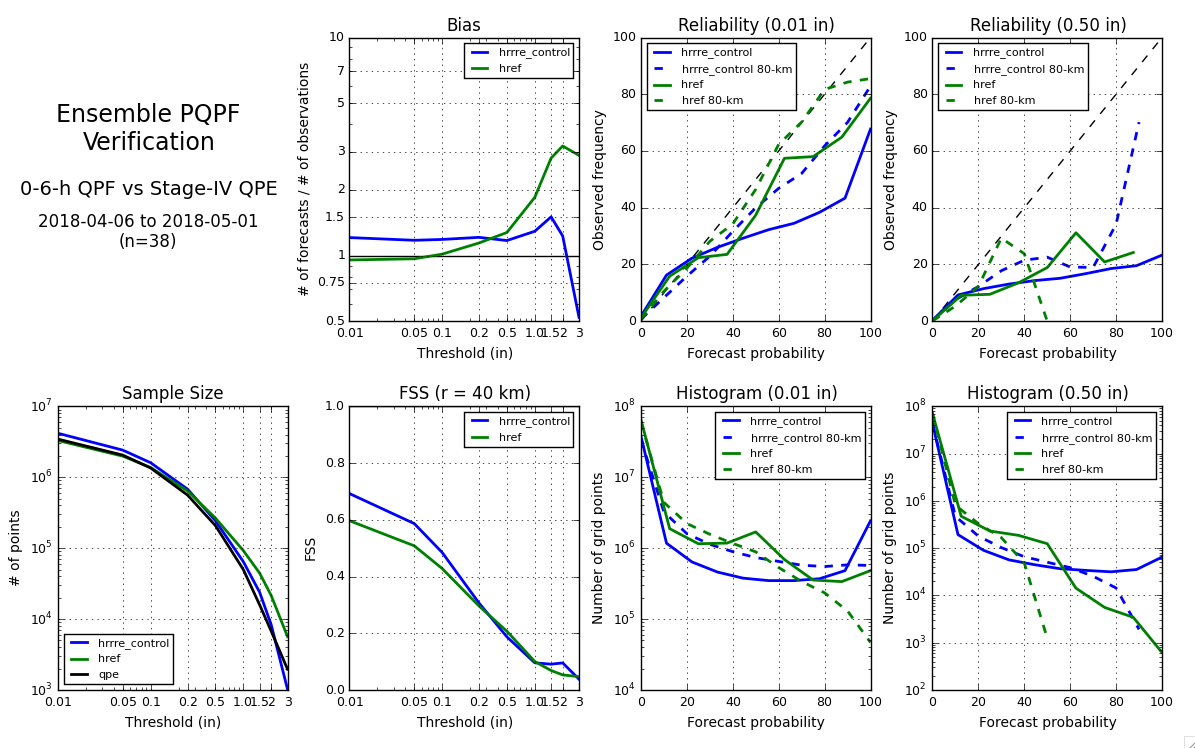 HRRRE:  single-model system

HREF:  multi-model system
11
Probabilistic Verification:  0-6 h Precipitation
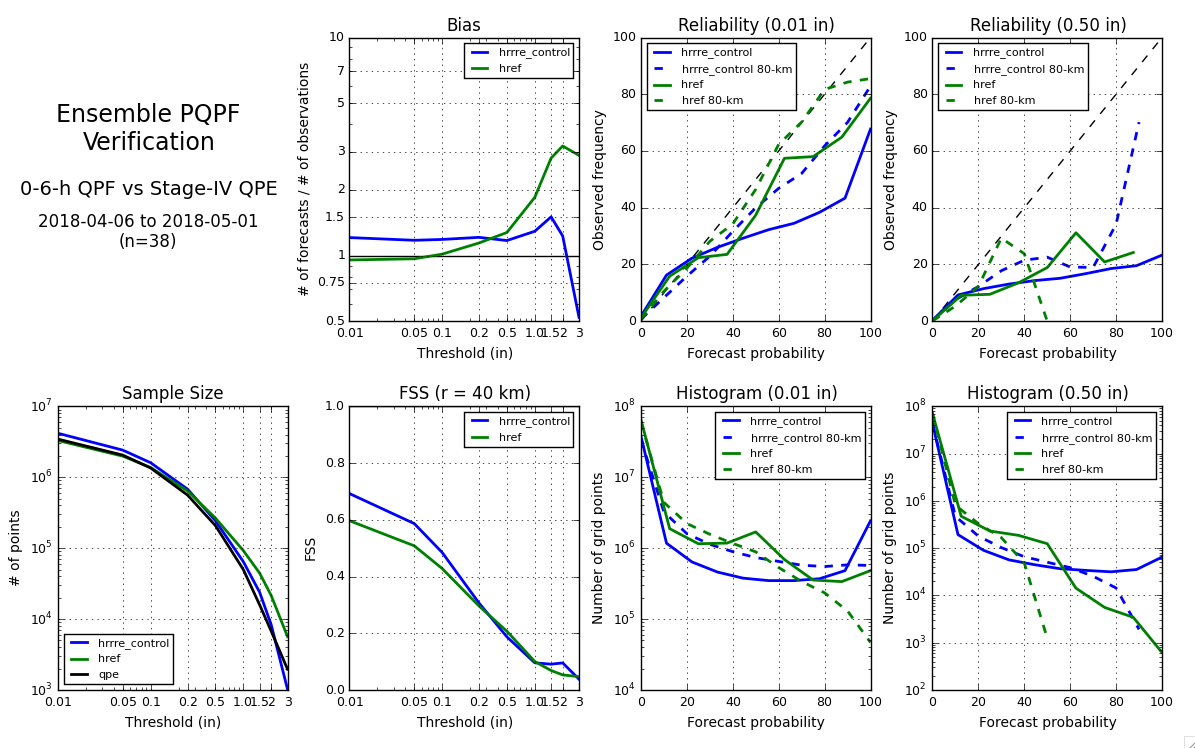 HRRRE:  single-model system

HREF:  multi-model system
12
Probabilistic Verification:  12-18 h Precipitation
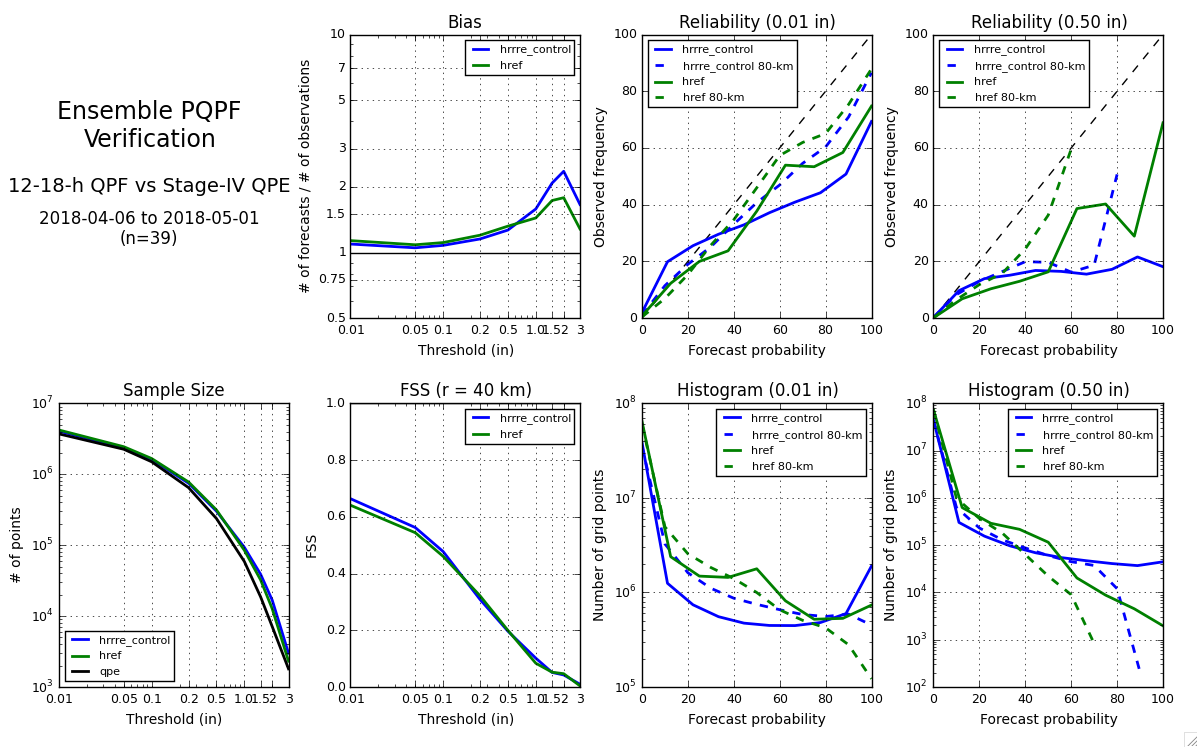 HRRRE:  single-model system

HREF:  multi-model system
13
Probabilistic Verification:  12-18 h Precipitation
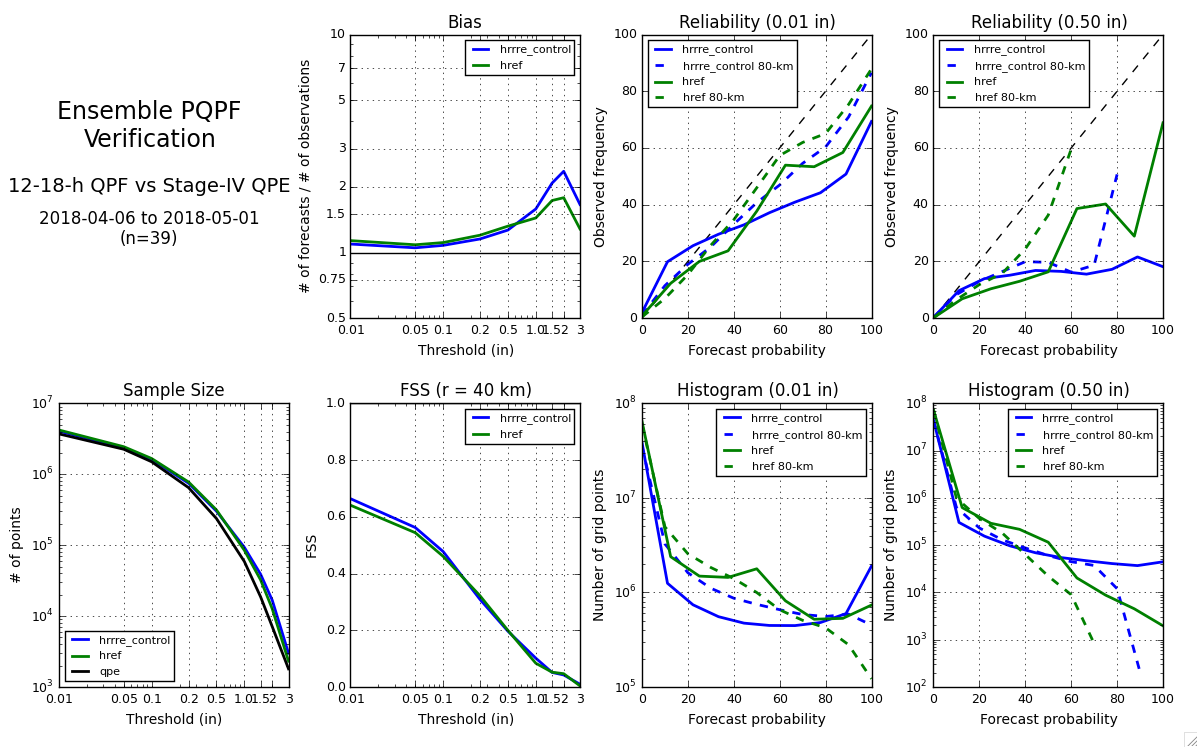 HRRRE:  single-model system

HREF:  multi-model system
14
Probabilistic Verification:  12-18 h Precipitation
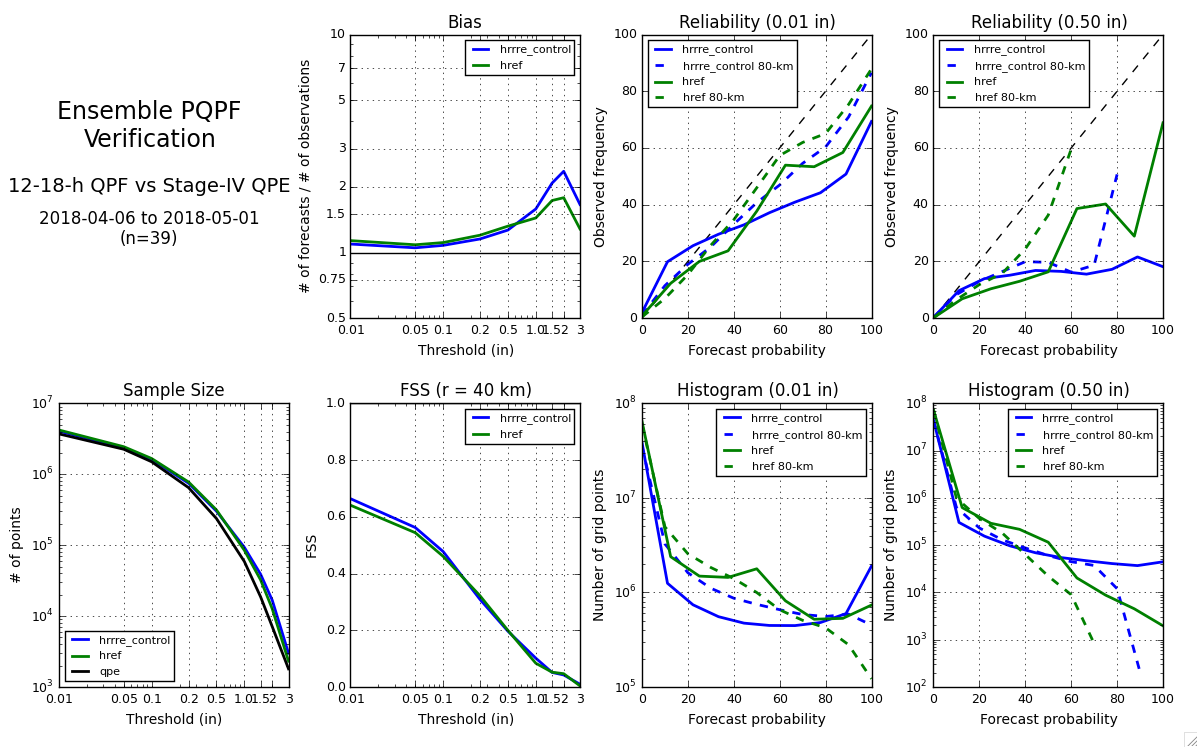 HRRRE:  single-model system

HREF:  multi-model system
15
Real-time Demos Spring 2018
Forecasts from HREF, HRRRE, NCAR Ensemble, CAPS EnKF, and OU (MAP) are being evaluated during ongoing Hazardous Weather Testbed “Spring Experiment”.
HREF:  multi-model system
HRRRE:  single-model system
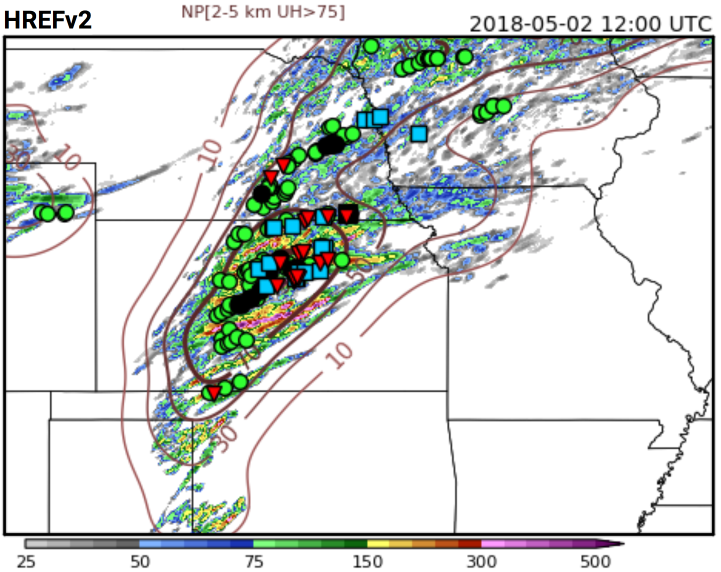 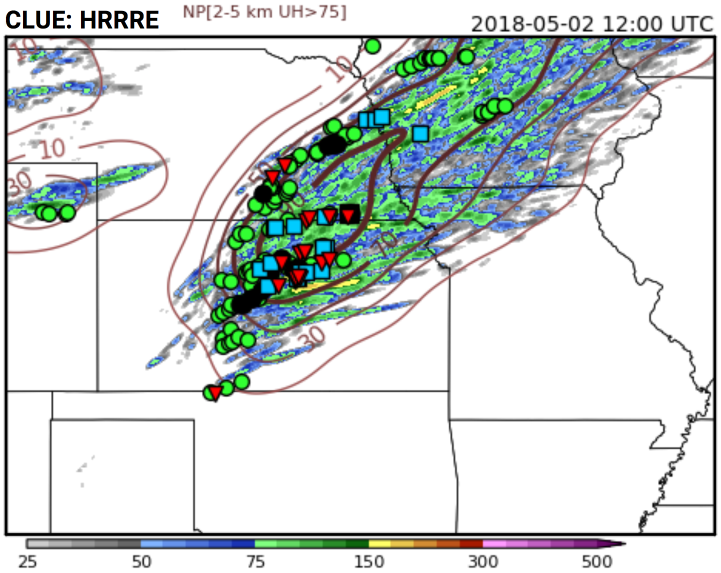 HREF (left)
HRRRE (right)
Updraft Helicity
0-24 h forecast
8 members

tornado, hail,
and wind reports
graphics from Brett Roberts
Hazardous Weather Testbed
16
“Warn on Forecast”
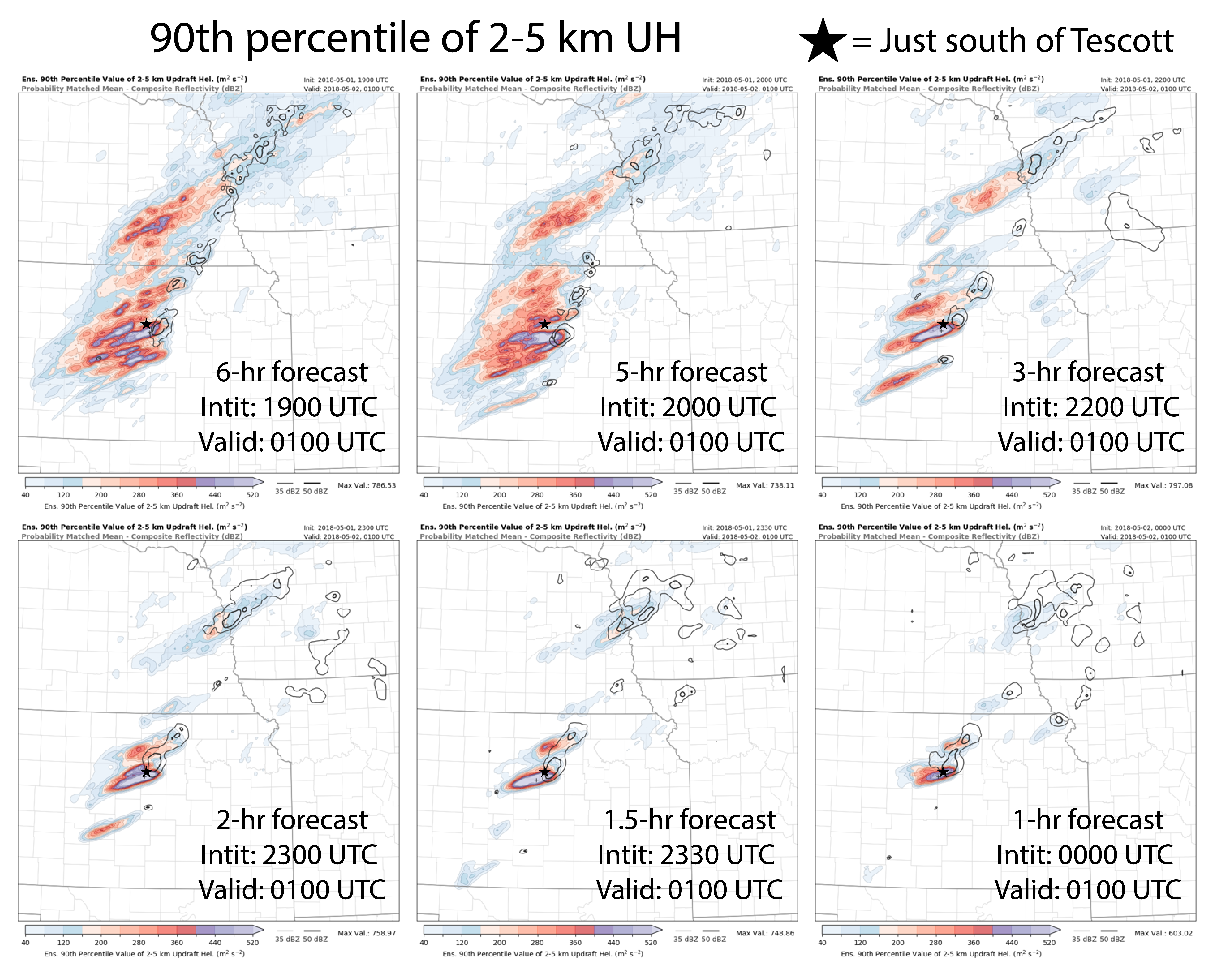 Project led by National Severe Storms Laboratory

Sub-hourly EnKF DA and ensemble forecasting

“On demand” domain in region of anticipated hazardous weather
Nesting within fixed, hourly-updated ensemble system (HRRRE)

Coarse resolution currently, but eventually horizontal grid spacing < 1 km
graphics from Pat Skinner
and Jessie Choate
17
[Speaker Notes: also part of real-time demo this spring]
Results and Discussion Items
Deterministic convective 1-6 h forecasts are better in HRRRE members (EnKF w/ high-res ensemble) than in HRRR (3D EnVar assimilation with coarse global ensemble).

Ensemble forecast spread is an ongoing challenge.
Useful guidance of where severe weather will occur from both HRRRE and HREF, but higher probability of detection in HREF (multi-model system)
Overconfidence in precip. forecasts indicated by probabilistic verification
Ongoing work to develop stochastic physics in HRRRE (not shown today)

We welcome collaboration on the following topics, and more.
Ensemble forecast spread
Hybrid DA
Cloud analysis
Optimizing ensemble DA for small ensembles
Optimizing ensemble DA for non-Gaussian prior distributions
18
19
RAP/HRRR: Hourly-Updating Weather Forecast Suite
13-km Rapid Refresh (RAPv4) – to 39h (June 2018)
Initial & Lateral Boundary Conditions
Initial & Lateral Boundary Conditions
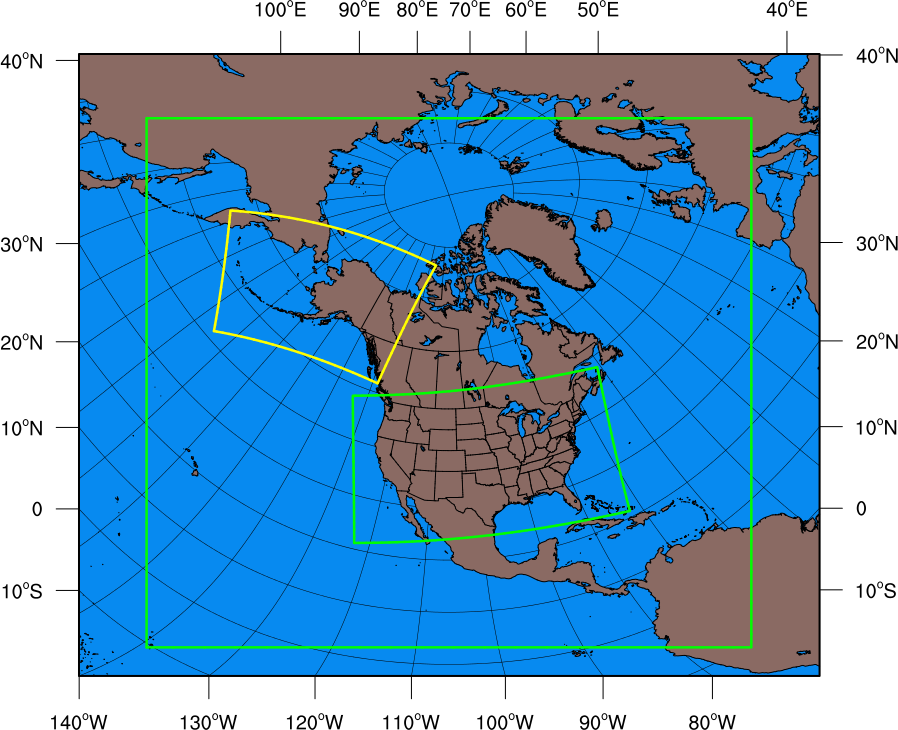 3-km High-Resolution Rapid Refresh Alaska (HRRR-AK) 36 hr     (June 2018)
3-km High-Resolution   Rapid Refresh (HRRRv3) – to 36h (June 2018)
20